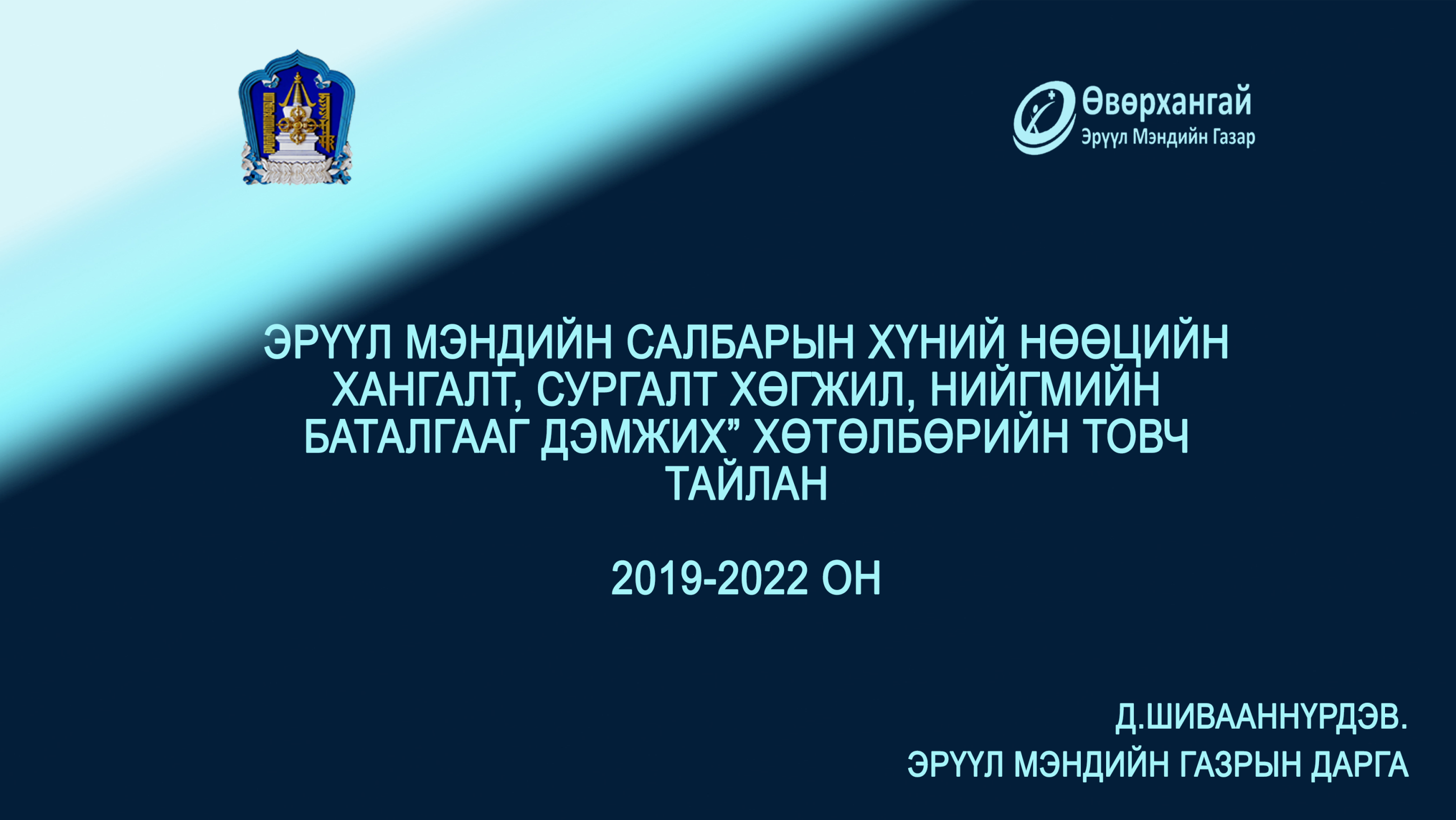 ЭРҮҮЛ МЭНДИЙН САЛБАРЫН ХҮНИЙ НӨӨЦИЙН ХАНГАЛТ, СУРГАЛТ ХӨГЖИЛ,  НИЙГМИЙН БАТАЛГААГ ДЭМЖИХ” ХӨТӨЛБӨРИЙН ТОВЧ ТАЙЛАН2019-2022 ОН
Д.ШИВААННҮРДЭВ. 
ЭРҮҮЛ МЭНДИЙН ГАЗРЫН ДАРГА
АЙМГИЙН ЭРҮҮЛ МЭНДИЙН БАЙГУУЛЛАГА-139
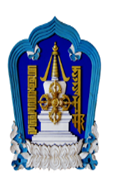 Төрийн эрүүл мэндийн байгууллага-25
Хувийн хэвшил эрүүл мэндийн байгууллага-114
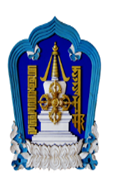 2019-2022 ОНД  ЭРҮҮЛ МЭНДИЙН САЛБАРЫН ХҮНИЙ НӨӨЦИЙН ХАНГАЛТ, 
ХӨГЖИЛ, НИЙГМИЙН БАТАЛГААГ ДЭМЖИХ   ХӨТӨЛБӨР
/Аймгийн ИТХ ын Тэргүүлэгчдийн 2019 оны 55 дугаар тогтоол/
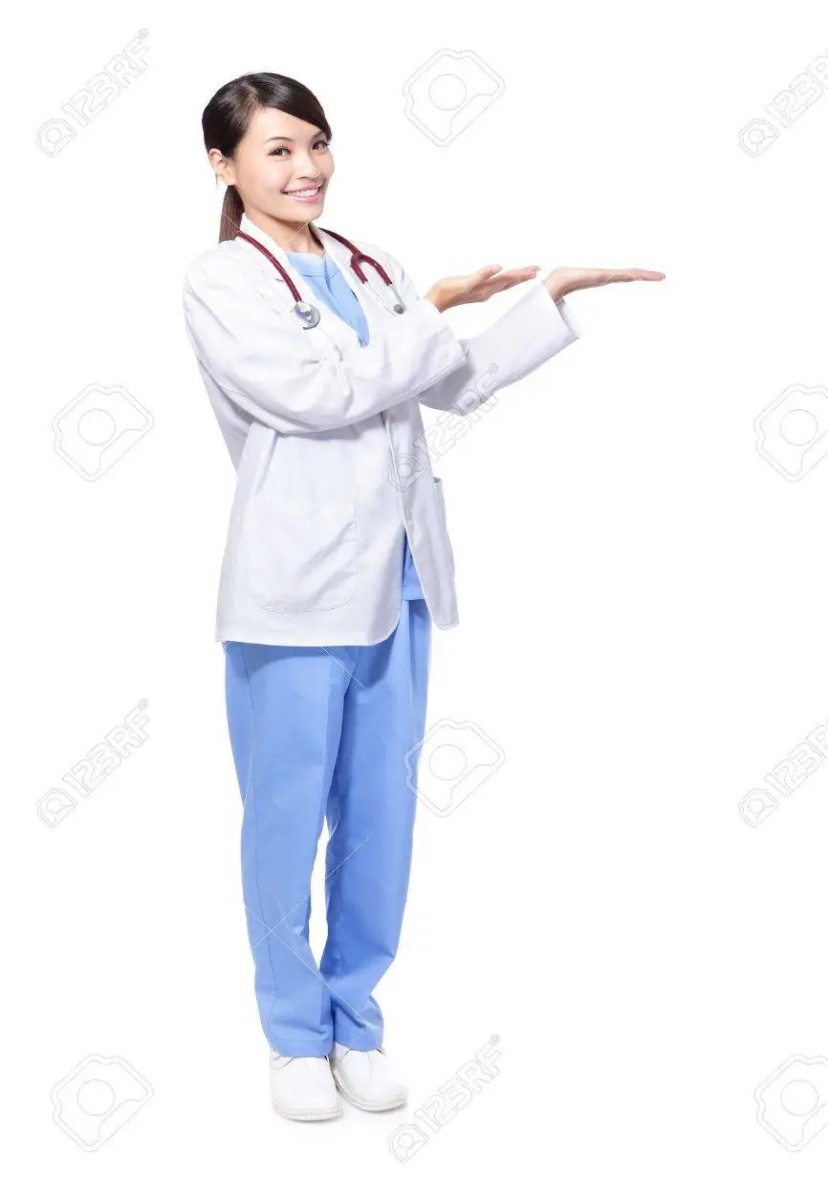 Хөтөлбөрийн зорилго:

Аймгийн хүн амын эрүүл мэндийн эрэлт, хэрэгцээтэй уялдсан анхан болон лавлагаа шатны тусламж үйлчилгээг  үзүүлэхэд шаардлагатай ёс зүй, хүн чанарыг эрхэмлэсэн, мэргэшсэн эмч, мэргэжилтнээр тасралтгүй хангах, тэдний нийгмийн баталгааг хангахад чиглэсэн орон нутгийн урамшууллын багцыг бий болгож, хүний нөөцийн хөгжлийг тасралтгүй дэмжихэд хөтөлбөрийн зорилго оршино.
2019-2022 ОН
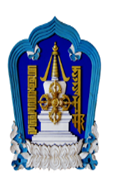 ЭРҮҮЛ МЭНДИЙН САЛБАРЫН ХҮНИЙ НӨӨЦИЙН ХАНГАЛТ, 
ХӨГЖИЛ, НИЙГМИЙН БАТАЛГААГ ДЭМЖИХ   ХӨТӨЛБӨР
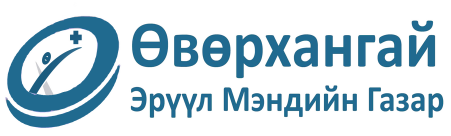 Дэвшүүлсэн  зорилтууд:
Зорилт -1. Үр дүн-1:  10000 хүн амд ногдох 
их эмч, сувилагчийн хангалт нэмэгдсэн байна.
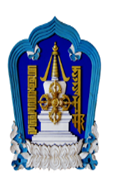 7,3
2,4
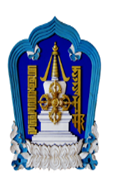 Зорилт -1. Үр дүн -3. Эх барих эмэгтэйчүүдийн эмч 21, 
хүүхдийн их эмч 24 болж нэмэгдсэн байна.
Хорогдлыг тооцсон
Зорилт -1. Үр дүн-4 . Эмнэлгийн мэргэжил сурталчилах уулзалт, өдөрлөгийг зохион байгуулсан. Сувилагч мэргэжлээр  орон нутагт 87, УБ, Дарханд ......  оюутан суралцаж байна.
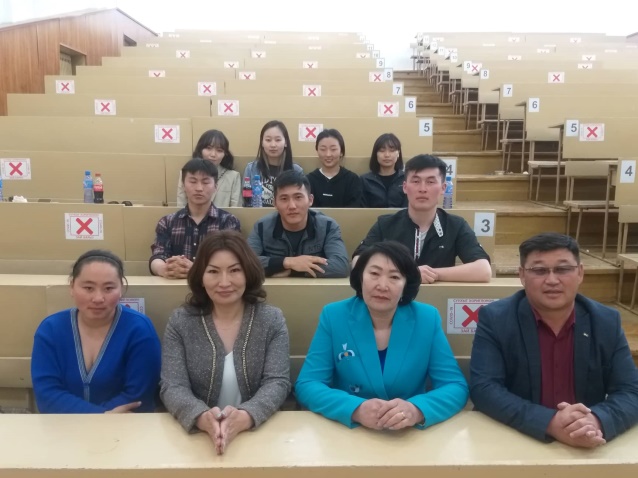 АШУҮИС-ийн 2022 оны төгсөгч аймгийнхаа 10 оюутантай уулзалт хийж, орон нутагтаа ажиллах давуу талууд болон хэрэгцээтэй байгаа ажлын байрыг танилцуулсан. Уулзалтын дараа орон нутагтаа 6 их эмч ажиллаж байна.  Гучин-Ус сумын-1 Тарагт-д 2,  БОЭТ-д 1, Уянга СЭМТ -д 2 эмч ажлын байраар хангагдаад байна.
Монголын сувилагчдын нийгэмлэг, Глобал дээд сургууль, СИТИ их сургуулиудтай хамтран Арвайхээр сумын Ерөнхий боловсролын 10-12-р ангийн 120 сурагчидтай “Сувилагч мэргэжлийн үнэ цэнэ” уулзалт зохион байгуулсан. 

Аймгийн БСГ, Глобал дээд сургуультай хамтран 18 сумын ЗДТГ-тай уулзаж, сувилагч мэргэжлээр суралцах боломжтой хүүхдүүдийн судлгааг авч, сурталчилгаа зохион байгуулсан.
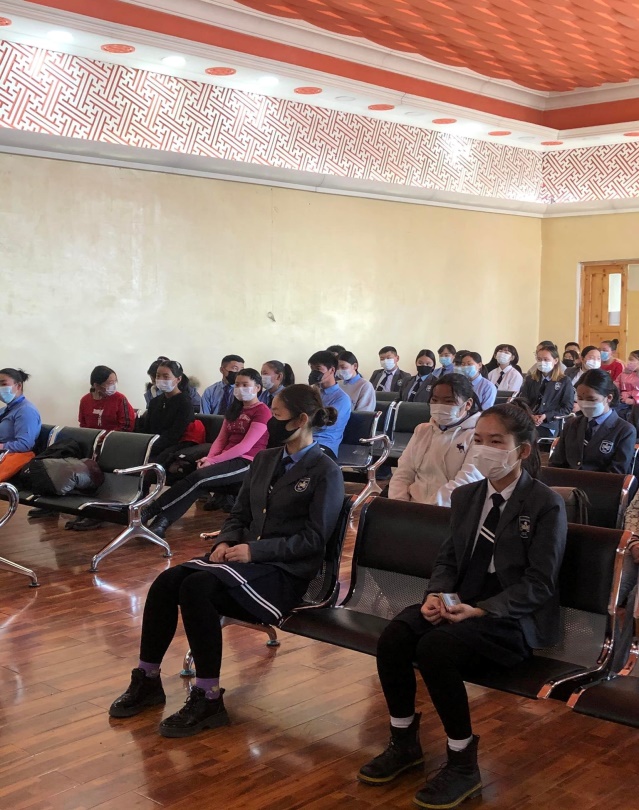 Зорилт -1. Үр дүн- 5. Нэн дутагдалтай байгаа сувилагчийг орон нутагт нь сургаж бэлтгэснээр цаашид сувилагчийн хангалтыг нэмэгдүүлж байна
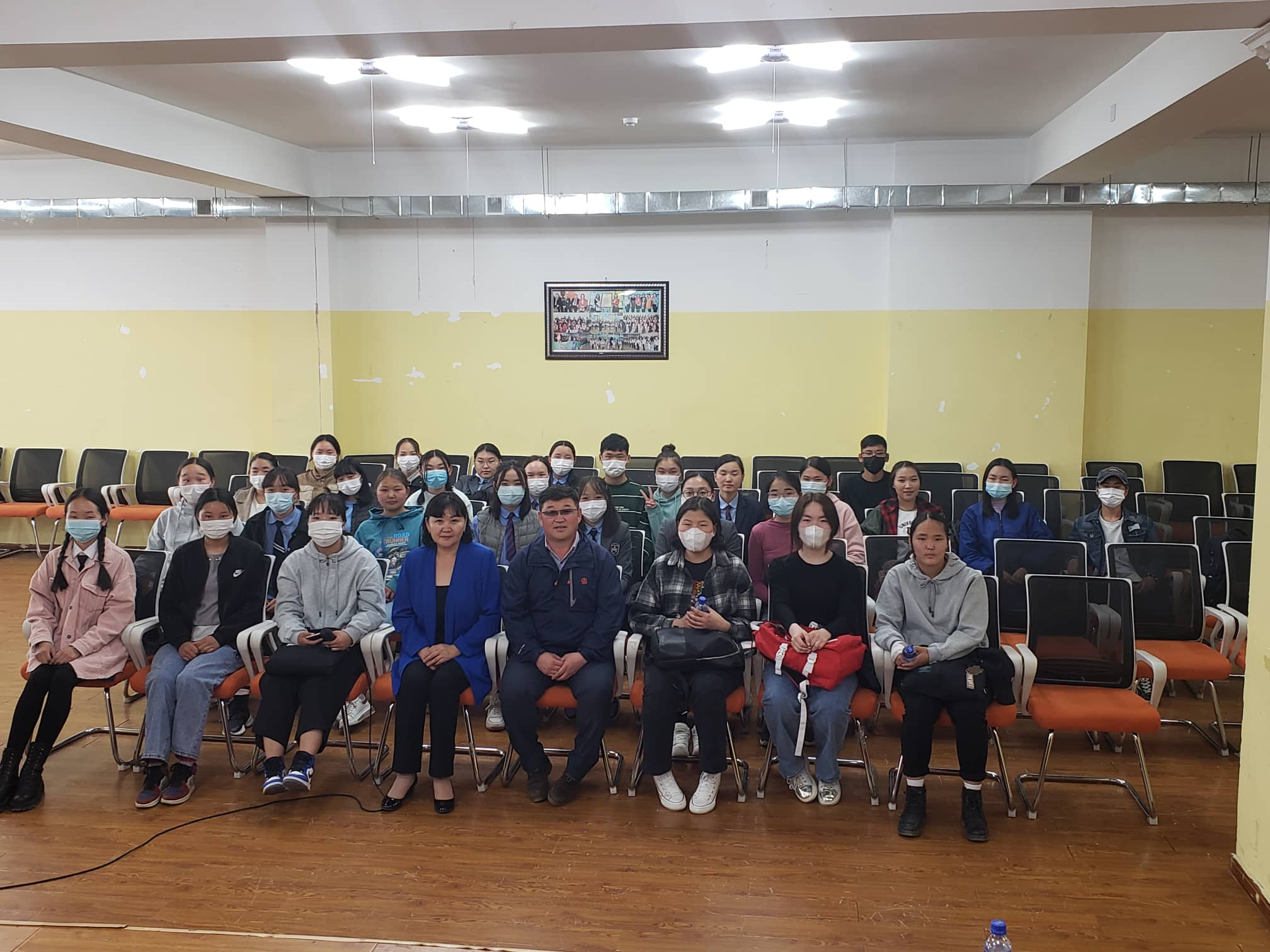 Политехникийн коллежийг түшиглэн АШУҮИС -тай хамтран  сувилагчийн ангийг, орон нутагт нээж, 87 хүн бүртгүүлснээс 67 оюутан  суралцаж байна.
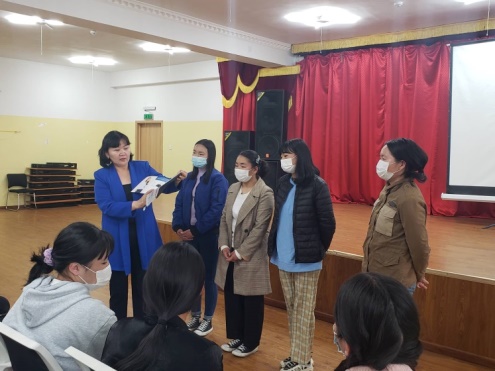 Зорилт -2. Үр дүн-6. Эмч, мэргэжилтнийг
 гадаад оронд сургаж, чадваржуулах
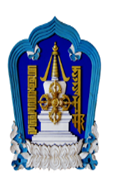 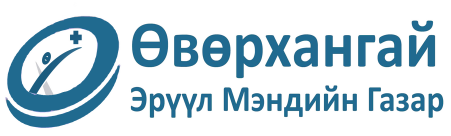 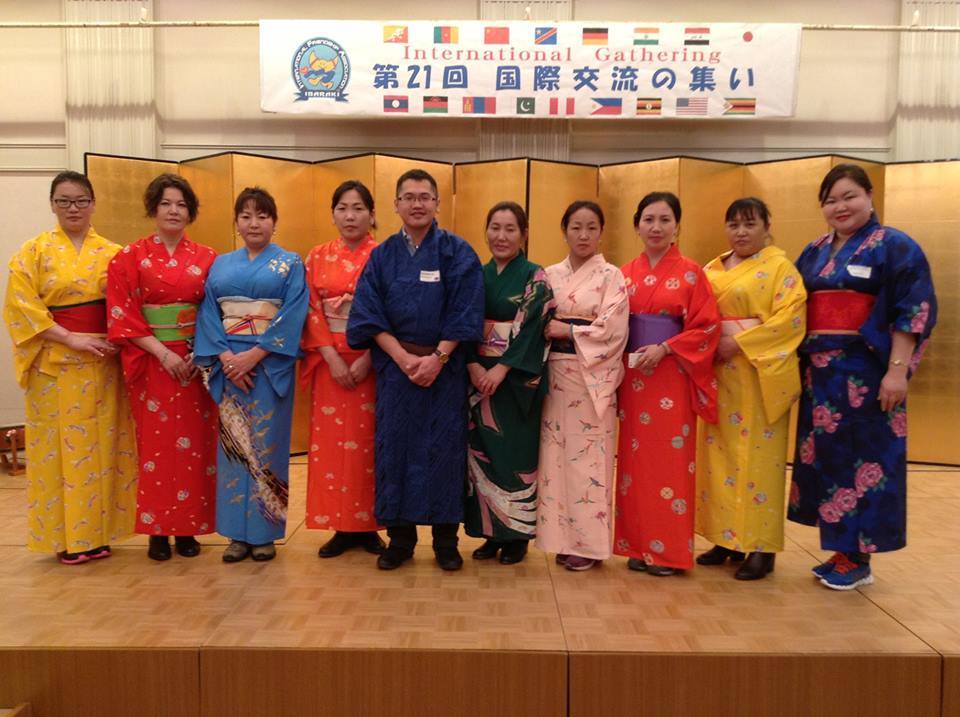 “Эмнэл зүйн сургагч багш” бэлтгэх сургалтыг Японы Жайка олон улсын хамтын ажиллагааны байгууллагын дэмжлэгтэйгээр 2016 оноос эхлэн  сургалт эрхлэх зөвшөөрөл бүхий БОЭТ- ийн 18  эмч, сувилагчийг сургагч багшаар, 6 эмч, сувилагчийг чиглүүлэгч багшаар бэлтгээд байна.
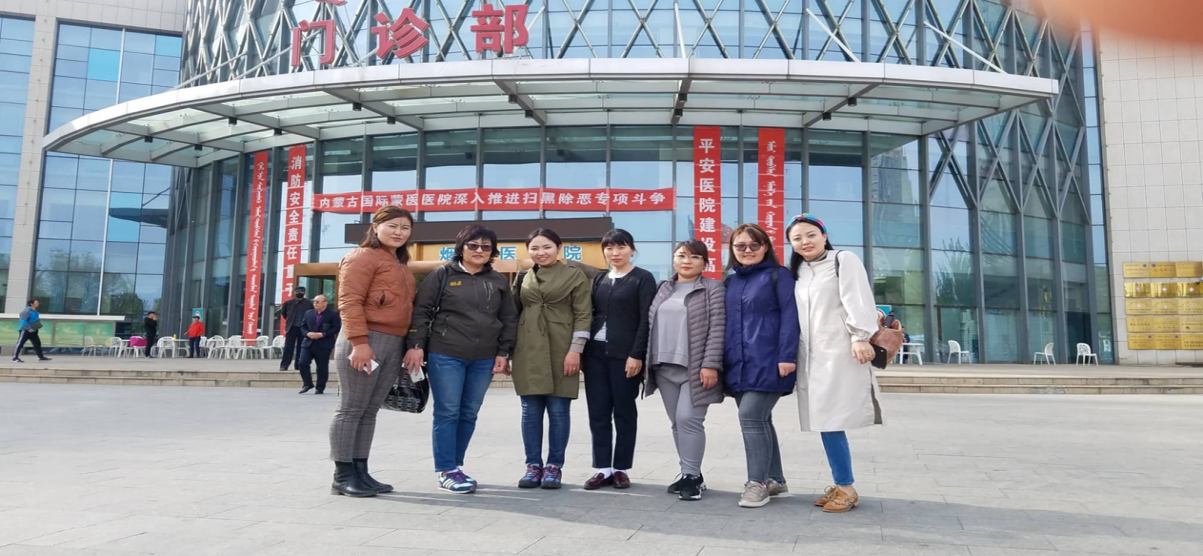 БНХАУ-ын ӨМӨЗ орны Олон улсын Монгол эмнэлэгт 5 уламжлалтын эмчийг сэргээн засахын чиглэлээр 6 эмчийг 21 хоног дадлагажуулж, мэдлэг ур чадварыг дээшлүүлсэн. Үүний үр дүнд 5 эрүүл мэндийн байгууллагын эмчилгээний нэр төрөл тус бүр 3-5 төрлөөр нэмэгдсэн.
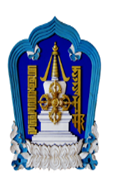 ЗОРИЛТ-2. Үр дүн-7. ЭМЧ, МЭРГЭЖИЛТНИЙ 
ТАСРАЛТГҮЙ СУРГАЛТАД ХАМРАГДАЛТ  
НЭМЭГДСЭН.
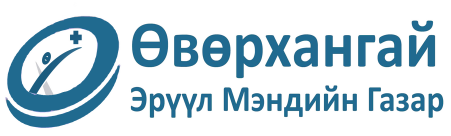 ЗОРИЛТ-2. ҮР ДҮН- 8. 
 85 ТУСЛАХ СУВИЛАГЧИЙГ БЭЛТГЭН 
АЖЛЫН БАЙРААР ХАНГААД БАЙНА.
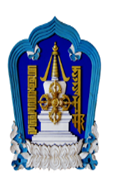 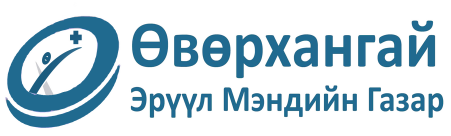 Мөн Орон нутагтаа ЭНЭРЭЛ анагаах ухааны дээд сургуультай хамтран туслах сувилагчийг 2019-2022 онд нийт 59 туслах сувилагчийг бэлтгэн 100 хувь ажлын байраар хангагдаад байна. 
2022-2023 онд 26 туслах сувилагч суралцаж байна.
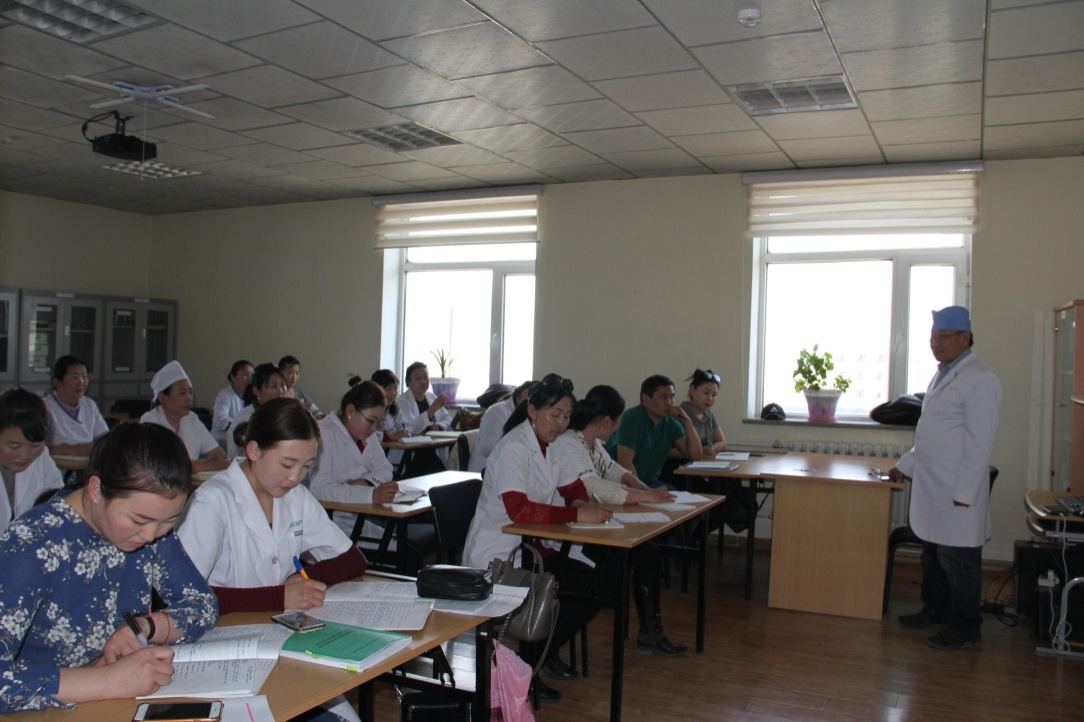 ЗОРИЛТ -2. ҮР ДҮН - 9. НАРИЙН МЭРГЭЖЛИЙН ЭМЧ, 
МЭРГЭЖИЛТНИЙ ХАНГАЛТ ӨССӨН БАЙНА
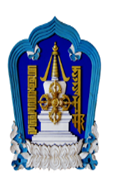 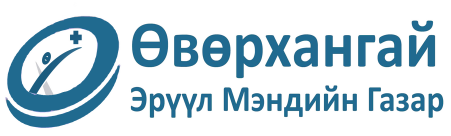 2022 онд хангагдсан байдал
2019 онд дутагдалтай
БОЭТ
Сэтгэц судлалын эмч,сувилагч
Сүрьеэгийн эмч, сувилагч
Эмгэг судлаач эмч, эмгэг судлалын туслах ажилтан
Бактерлогийн эмч, лаборант
Нярайн эмч, сувилагч
Халдвартын эмч, сувилагч
Хархорин НЭ
Дүрс оношилгооны эмч, техникч
БОЭТ
Сэтгэц судлалын эмч 3 сувилагч-6
Сүрьеэгийн эмч-2, сувилагч-4
Эмгэг судлаач эмч-1, эмгэг судлалын туслах ажилтан-1
Бактерлогийн эмч-1, лаборант-2
Нярайн эмч-4, сувилагч-4
Халдвартын эмч-5, сувилагч-6
Дүрс оношилгооны эмч-3, техникч-3
Нарийн мэргэжлийн эмчийн эзлэх хувь 2019 онд 58,4 хувь  байсан бол  2022 онд 74,4 хувийг эзэлж байна.
Зорилт -3. Үр дүн -10. Ес зүй, харилцаа 
хандлагын чиглэлээр олон талт арга хэмжээ
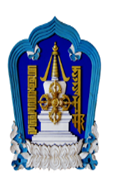 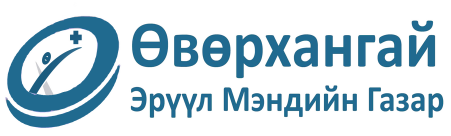 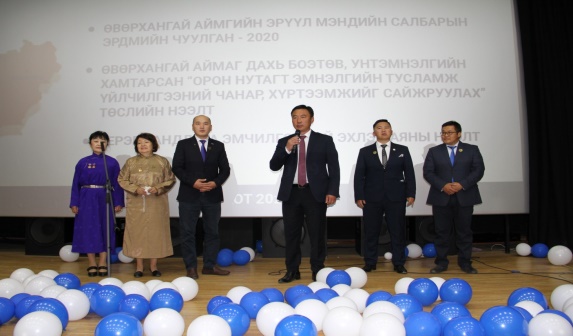 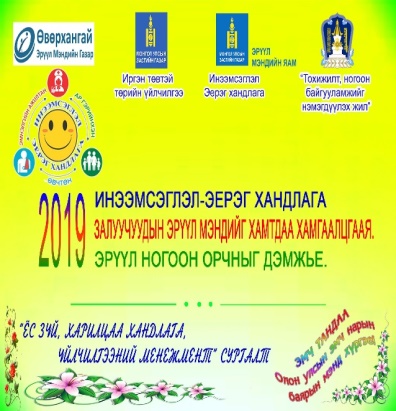 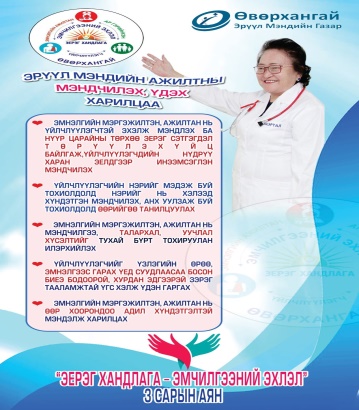 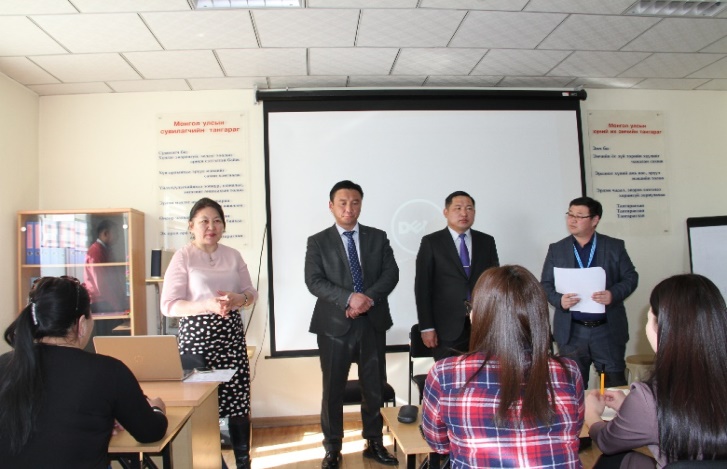 2019 ОНЫГ “ИНЭЭМСЭГЛЭЛ ЭЕРЭГ ХАНДЛАГЫН ЖИЛ” БОЛГОН ЗАРЛАЖ ДАРААХ АРГА ХЭМЖЭЭГ ЗОХИОН БАЙГУУЛАВ
Ёс зүйн салбар хорооны гишүүдийг сонгох сонгон шалгаруулалтыг нээлттэй зарлан, 9 хүний бүрэлдэхүүнтэй шинэчлэн байгуулж, 8 удаагийн хурлыг зохион байгуулж, 5 асуудлыг шийдвэрлүүлэв
Зорилт -4, Үр дүн -11. 
“ОРОН НУТГИЙН УРАМШУУЛЛЫН  ЖУРАМ”-ЫГ аймгийн Засаг даргын 2020 оны 09 дүгээр захиарамжаар  батлан хэрэгжүүлсэн .
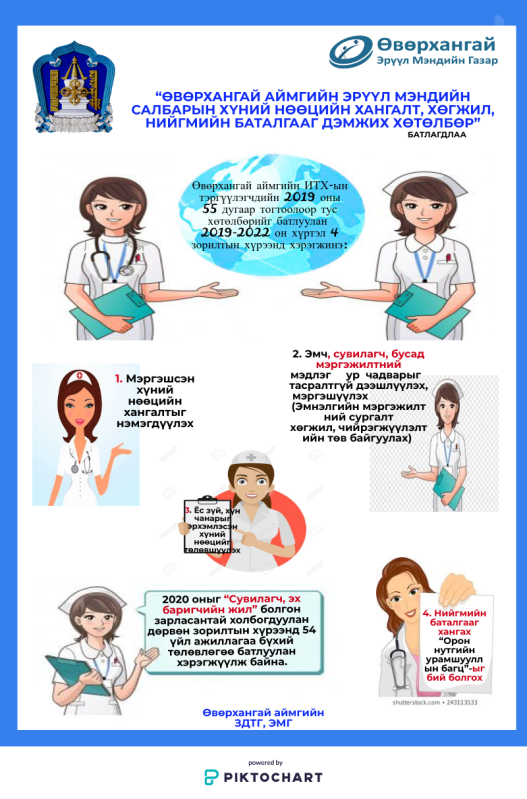 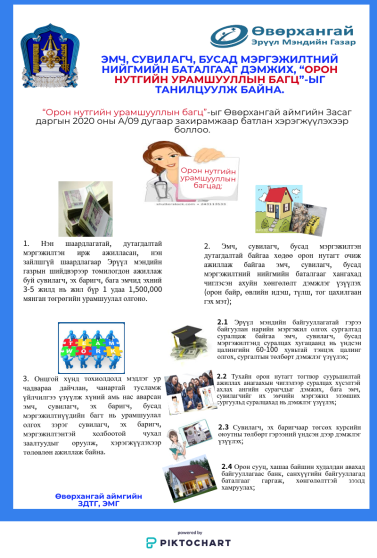 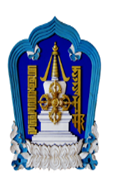 Орон нутгийн урамшууллын журмын дагуу 288 эмч, мэргэжилтэнд 66,1 сая төгрөгний урамшуулал олгосон байна.
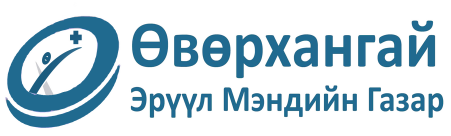 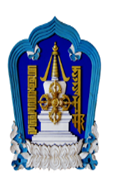 Орон нутгийн урамшууллын журмын хүрээнд сумдын Засаг дарга нар дараахь урамшуулал  олгосон байна.
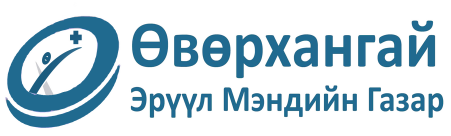 Арвайхээр сумаас 3 өрхийн эрүүл мэндийн төвийн 3 эмчид 5 сая төгрөгний өртөг бүхий 5 ханатай иж бүрэн гэр бэлэглэсэн. 
Зүүнбаян-Улаан сумын Засаг даргын тамгын газар 1 эх баригчийг, Өлзийт, Есөн-Зүйл сумдын Засаг дарга нар 1 их эмч,1 сувилагч тус бүрийг цалинтай сургаж байна. 
Есөнзүйл суманд орон байр, өвлийн идэш хоолны дэмжлэг үзүүлэх гэрээ байгуулан ажиллахаар Хөвсгөл аймгаас гэр бүлийн эмч, сувилагч шилжин ирсэнээр тус сум 5 их эмчтэй болоод байна.
Хужирт сумын Засаг даргын тамгын газар бусад аймаг, сумаас ирж ажилласан нарийн мэргэжлийн 4 эмч, мэргэжилтэнг орон сууцаар хангах, урамшуулал олгох ажлыг зохион байгуулан ажиллаж байна.
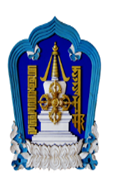 Хөтөлбөрийн шалгуур үзүүлэлтийн биелэлт-94,0 ХУВЬ
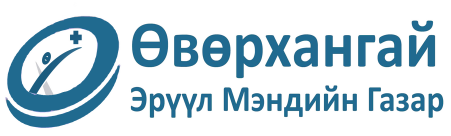 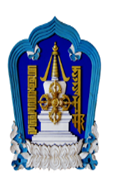 Хөтөлбөрийн шалгуур үзүүлэлтийн биелэлт
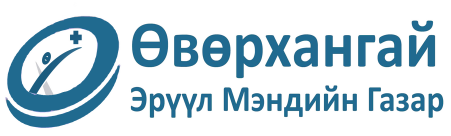 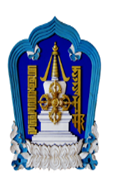 АЙМГИЙН ХҮН АМЫН ДУНДАЖ НАСЛАЛТ 
ТОО ӨССӨН /СҮҮЛИЙН 10 ЖИЛЭЭР
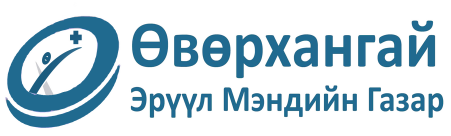 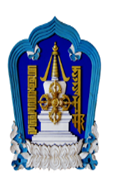 Аймгийн хүн амын өвчлөлийн тэргүүлэх 
шалтгаант 5 өвчлөл буурсан.
 СҮҮЛИЙН 15 ЖИЛЭЭР
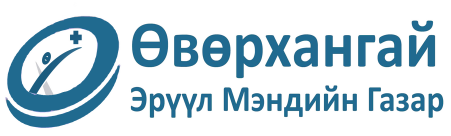 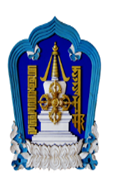 Хүн амын нас баралтын тэргүүлэх шалтгаан 10000 хүн амд (2008-2021
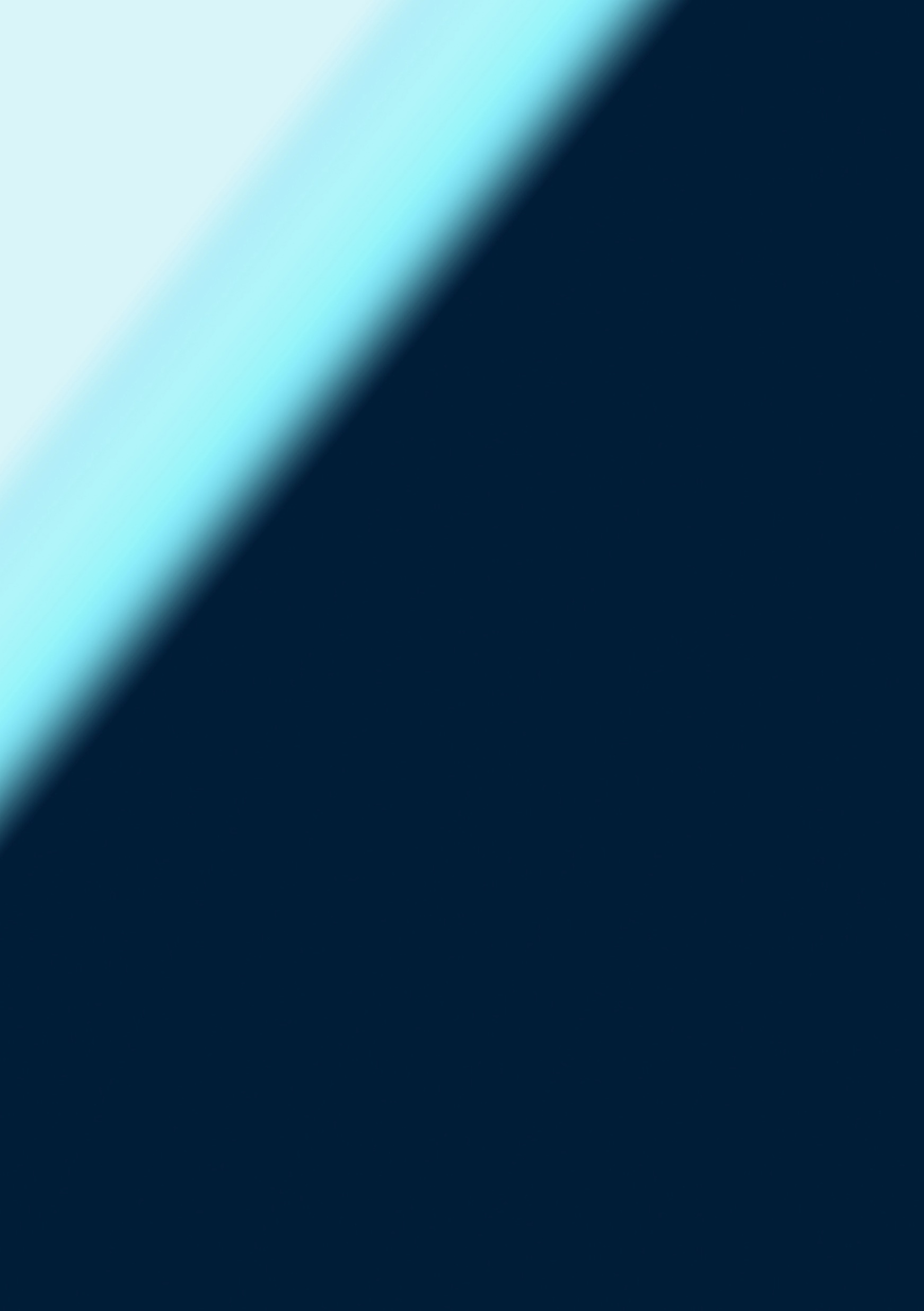 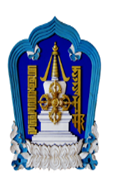 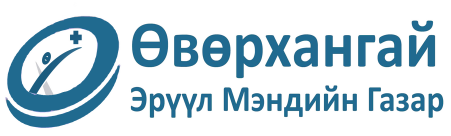 АНХААРАЛ ХАНДУУЛСАН ТА БҮХЭНД БАЯРЛАЛАА.